TÍTULO DO TRABALHO
1. Nome completo; 2. Nome completo; 3. Nome completo; 4. Nome completo.
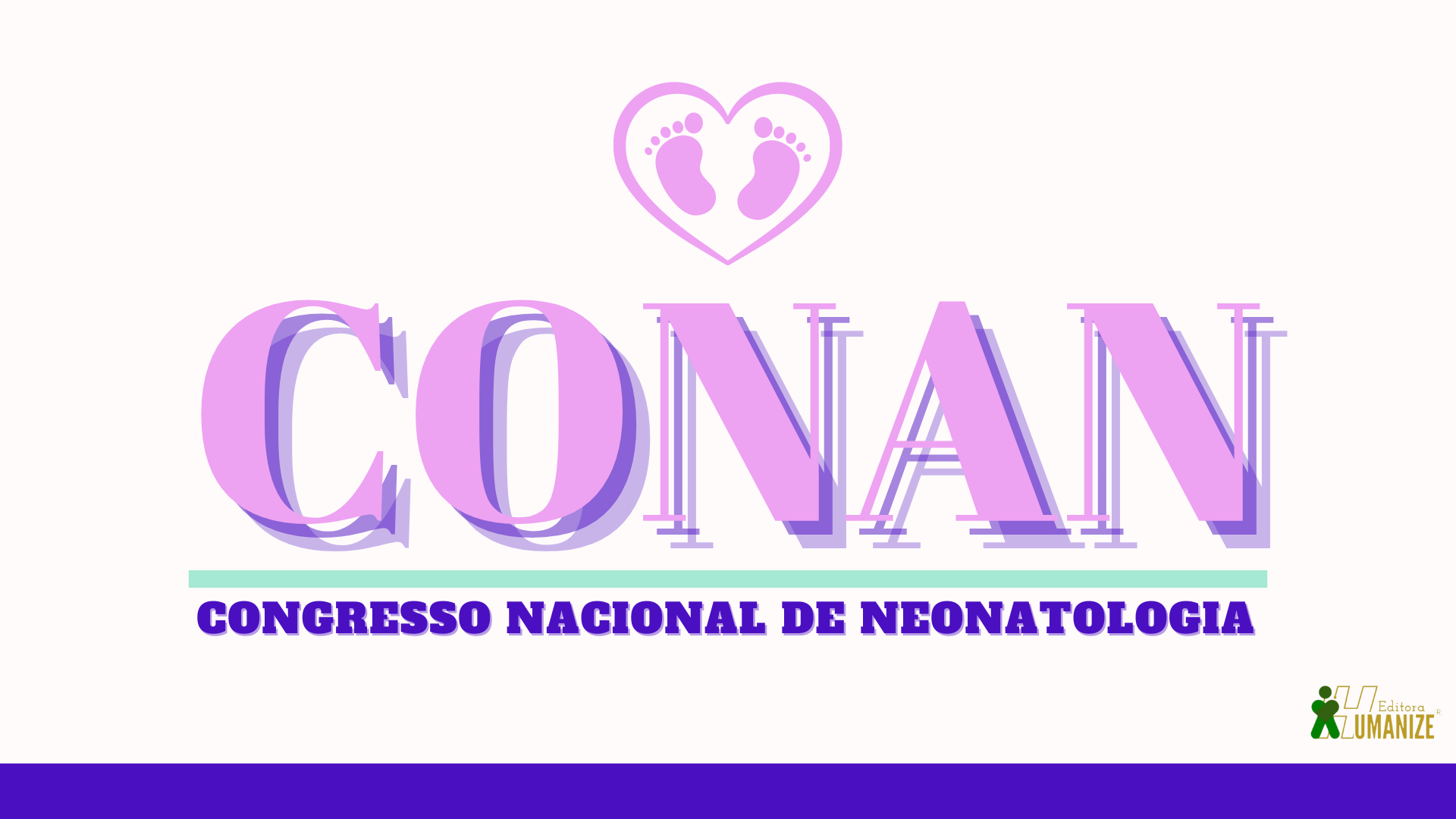 INTRODUÇÃO
Times New Roman, 25 - 28, máximo de uma página. Times New Roman, 25 - 28, máximo de uma página. Times New Roman, 25 - 28, máximo de uma página. Times New Roman, 25 - 28, máximo de uma página. Times New Roman, 25 - 28, máximo de uma página. Times New Roman, 25 - 28, máximo de uma página. Times New Roman, 25 - 28, máximo de uma página. Times New Roman, 25 - 28, máximo de uma página. Times New Roman, 25 - 28, máximo de uma página. Times New Roman, 25 - 28, máximo de uma página. Times New Roman, 25 - 28, máximo de uma página. Times New Roman, 25 - 28, máximo de uma página. Times New Roman, 25 - 28, máximo de uma página. Times New Roman, 25 - 28, máximo de uma página. Times New Roman, 25 - 28, máximo de uma página.
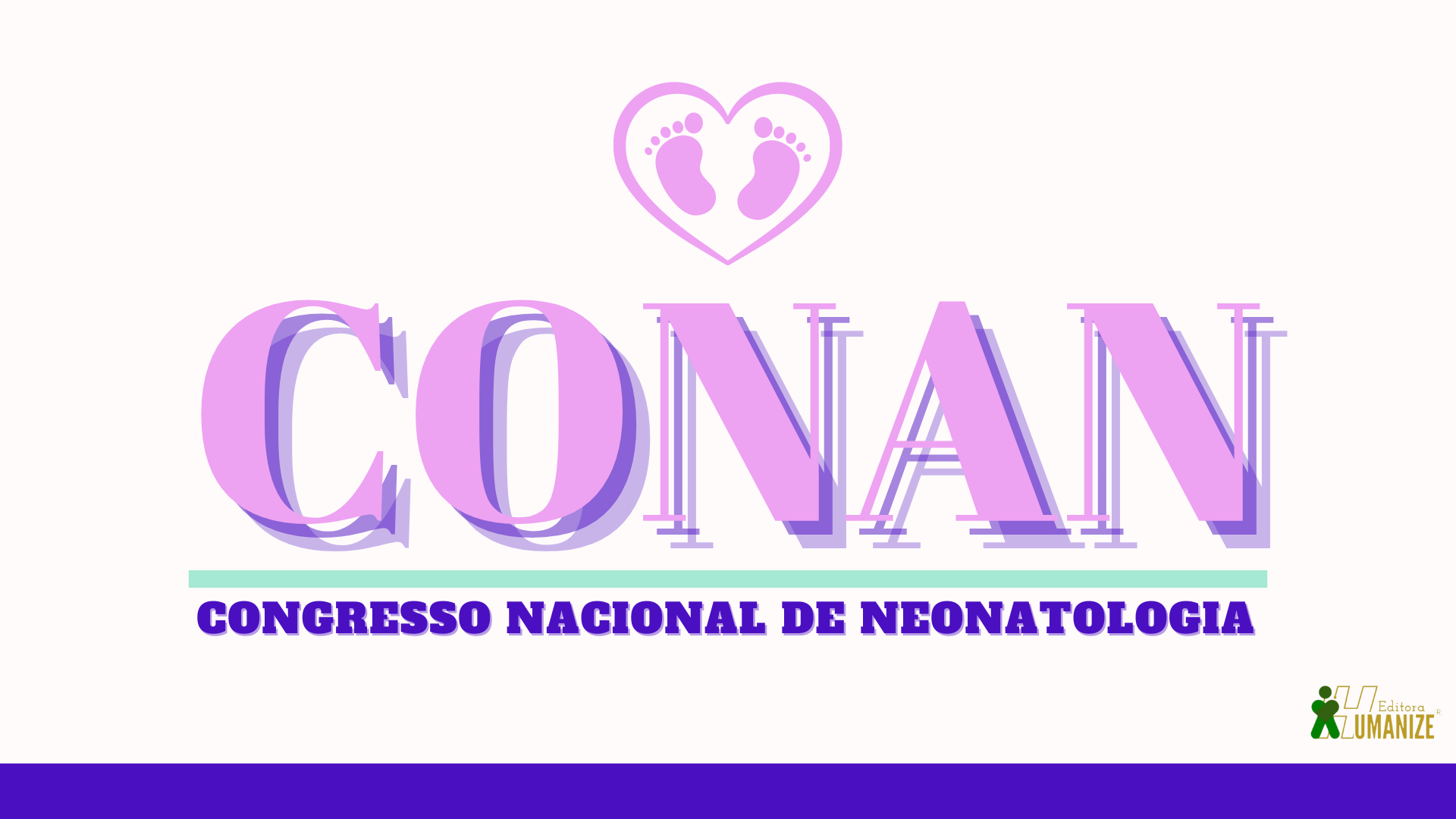 OBJETIVO
Times New Roman, 25 - 28, máximo de uma página. Times New Roman, 25 - 28, máximo de uma página. Times New Roman, 25 - 28, máximo de uma página. Times New Roman, 25 - 28, máximo de uma página. Times New Roman, 25 - 28, máximo de uma página. Times New Roman, 25 - 28, máximo de uma página. Times New Roman, 25 - 28, máximo de uma página. Times New Roman, 25 - 28, máximo de uma página. Times New Roman, 25 - 28, máximo de uma página. Times New Roman, 25 - 28, máximo de uma página. Times New Roman, 25 - 28, máximo de uma página. Times New Roman, 25 - 28, máximo de uma página. Times New Roman, 25 - 28, máximo de uma página. Times New Roman, 25 - 28, máximo de uma página. Times New Roman, 25 - 28, máximo de uma página.
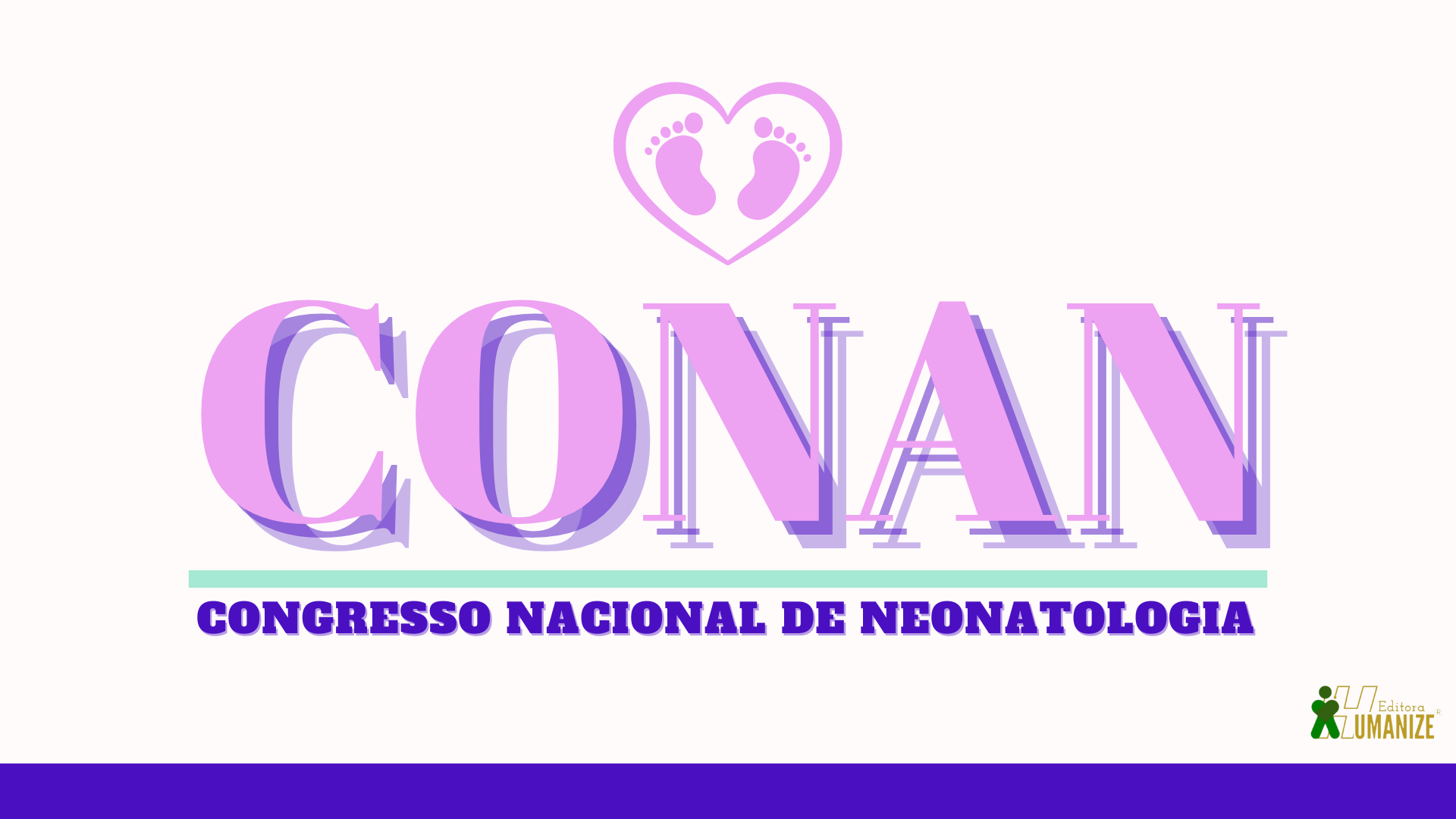 METODOLOGIA
Times New Roman, 25 - 28, máximo de uma página. Times New Roman, 25 - 28, máximo de uma página. Times New Roman, 25 - 28, máximo de uma página. Times New Roman, 25 - 28, máximo de uma página. Times New Roman, 25 - 28, máximo de uma página. Times New Roman, 25 - 28, máximo de uma página. Times New Roman, 25 - 28, máximo de uma página. Times New Roman, 25 - 28, máximo de uma página. Times New Roman, 25 - 28, máximo de uma página. Times New Roman, 25 - 28, máximo de uma página. Times New Roman, 25 - 28, máximo de uma página. Times New Roman, 25 - 28, máximo de uma página. Times New Roman, 25 - 28, máximo de uma página. Times New Roman, 25 - 28, máximo de uma página. Times New Roman, 25 - 28, máximo de uma página.
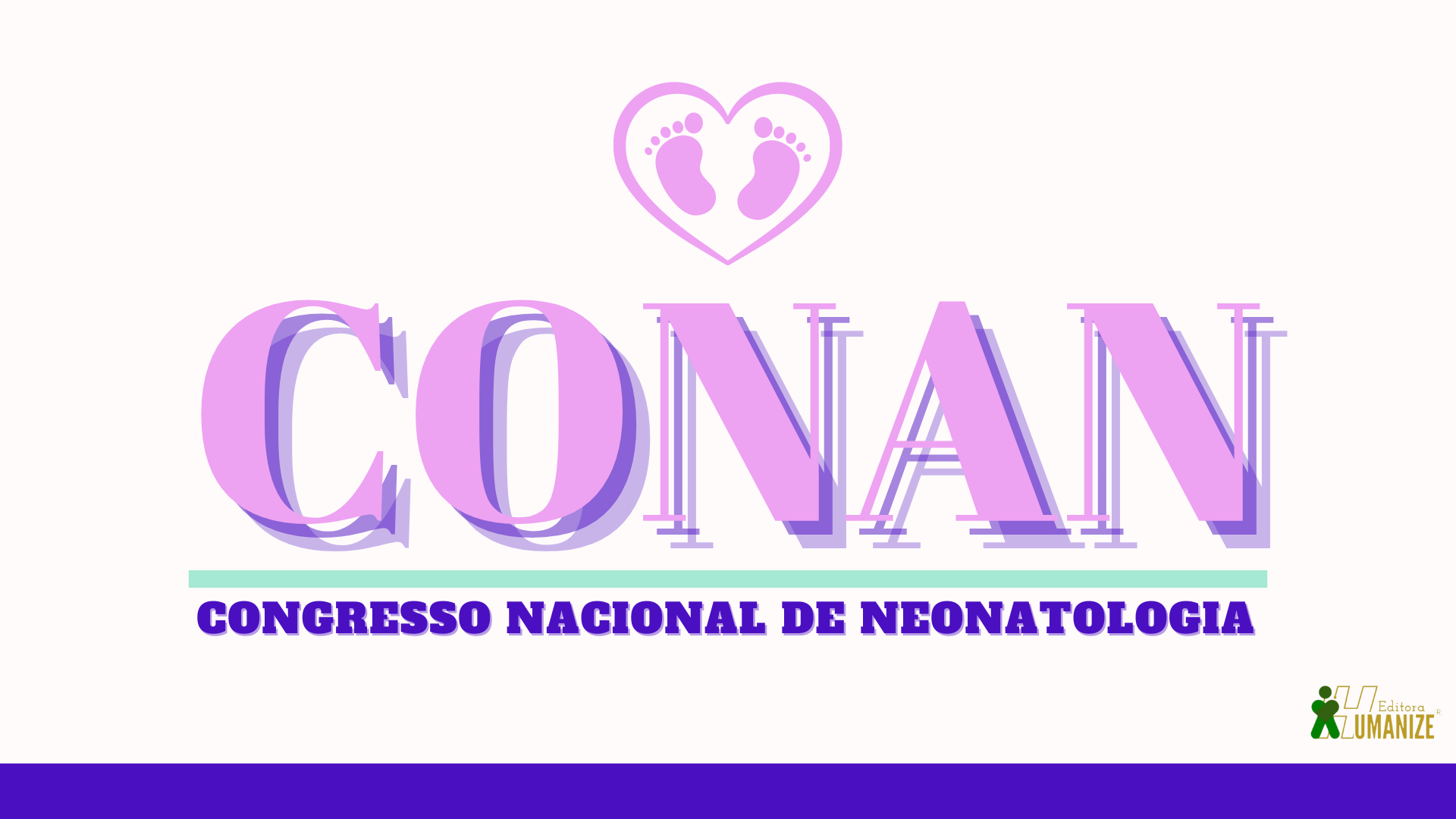 RESULTADOS E DISCUSSÃO
Times New Roman, 25 - 28, máximo de duas página. Times New Roman, 25 - 28, máximo de duas página. Times New Roman, 25 - 28, máximo de duas página. Times New Roman, 25 - 28, máximo de duas página. Times New Roman, 25 - 28, máximo de duas página. Times New Roman, 25 - 28, máximo de duas página. Times New Roman, 25 - 28, máximo de duas página. Times New Roman, 25 - 28, máximo de duas página. Times New Roman, 25 - 28, máximo de duas página. Times New Roman, 25 - 28, máximo de duas página. Times New Roman, 25 - 28, máximo de duas página. Times New Roman, 25 - 28, máximo de duas página. Times New Roman, 25 - 28, máximo de duas página. Times New Roman, 25 - 28, máximo de duas página. Times New Roman, 25 - 28, máximo de duas página.
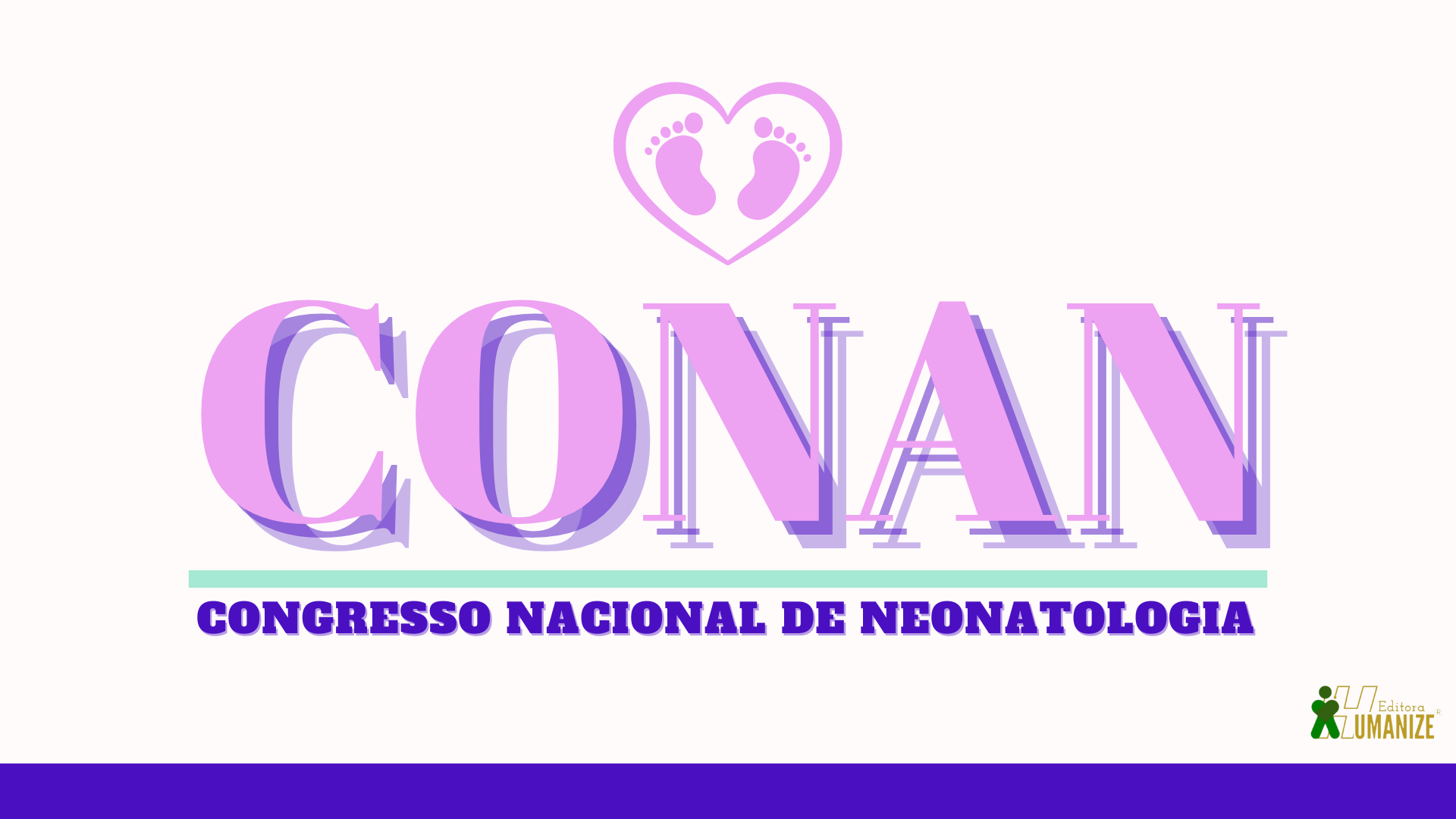 CONCLUSÃO
Times New Roman, 25 - 28, máximo de uma página. Times New Roman, 25 - 28, máximo de uma página. Times New Roman, 25 - 28, máximo de uma página. Times New Roman, 25 - 28, máximo de uma página. Times New Roman, 25 - 28, máximo de uma página. Times New Roman, 25 - 28, máximo de uma página. Times New Roman, 25 - 28, máximo de uma página. Times New Roman, 25 - 28, máximo de uma página. Times New Roman, 25 - 28, máximo de uma página. Times New Roman, 25 - 28, máximo de uma página. Times New Roman, 25 - 28, máximo de uma página. Times New Roman, 25 - 28, máximo de uma página. Times New Roman, 25 - 28, máximo de uma página. Times New Roman, 25 - 28, máximo de uma página. Times New Roman, 25 - 28, máximo de uma página.
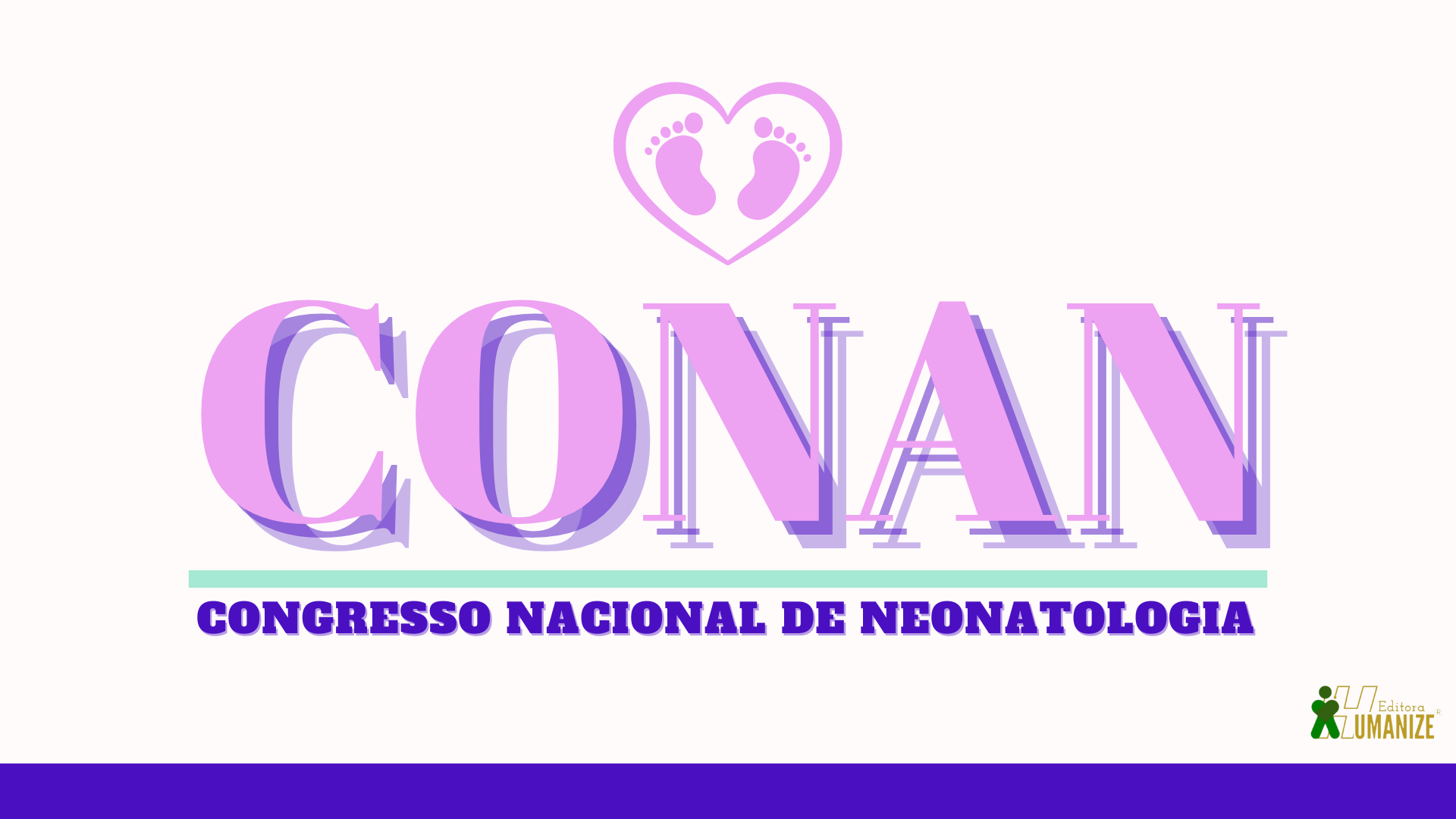 REFERÊNCIAS
Times New Roman, 25 - 28, máximo de uma página. Times New Roman, 25 - 28, máximo de uma página. Times New Roman, 25 - 28, máximo de uma página. Times New Roman, 25 - 28, máximo de uma página. Times New Roman, 25 - 28, máximo de uma página. Times New Roman, 25 - 28, máximo de uma página. Times New Roman, 25 - 28, máximo de uma página. Times New Roman, 25 - 28, máximo de uma página. Times New Roman, 25 - 28, máximo de uma página. Times New Roman, 25 - 28, máximo de uma página. Times New Roman, 25 - 28, máximo de uma página. Times New Roman, 25 - 28, máximo de uma página. Times New Roman, 25 - 28, máximo de uma página. Times New Roman, 25 - 28, máximo de uma página. Times New Roman, 25 - 28, máximo de uma página.
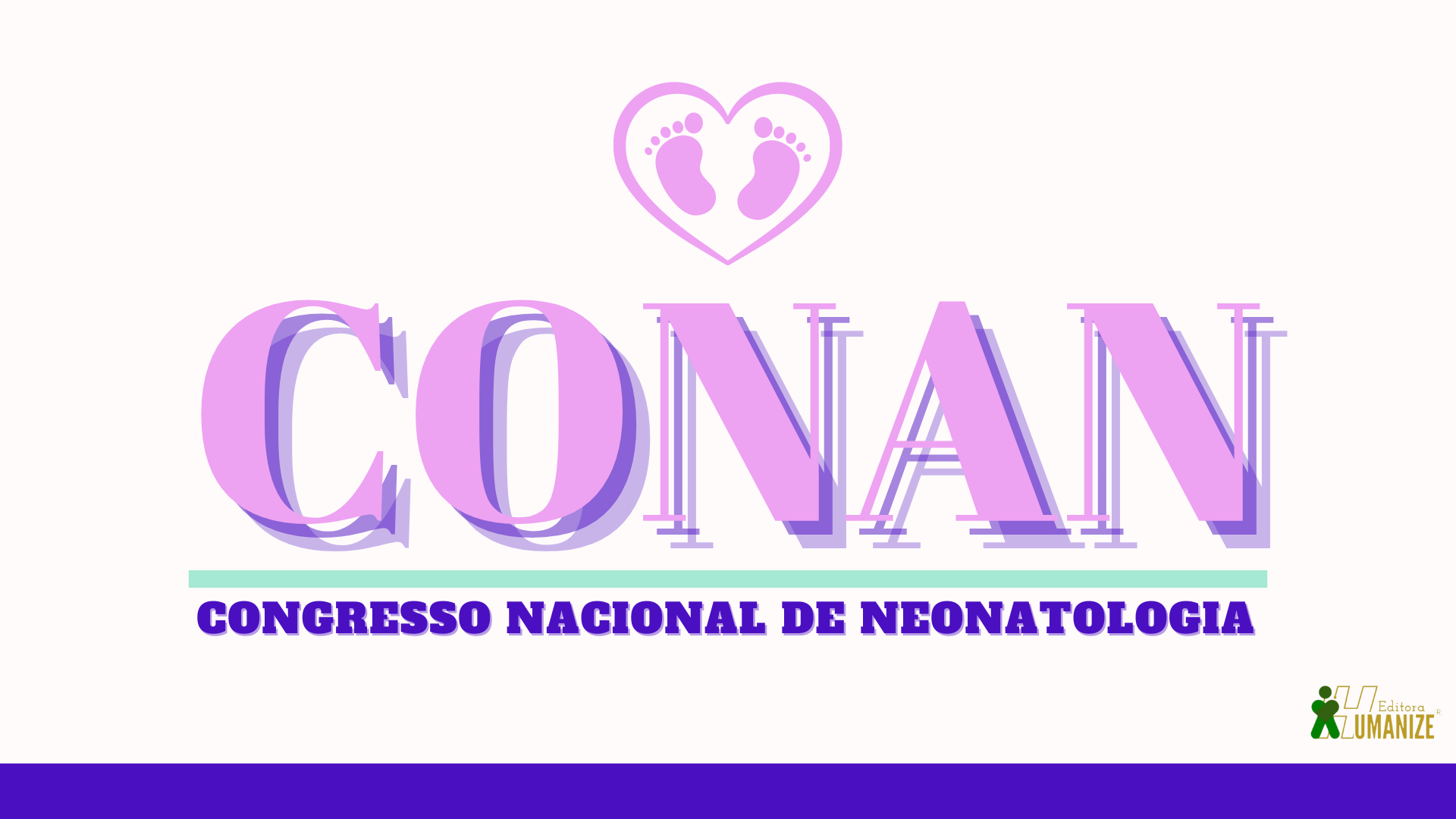 OBRIGADO PELA ATENÇÃO!
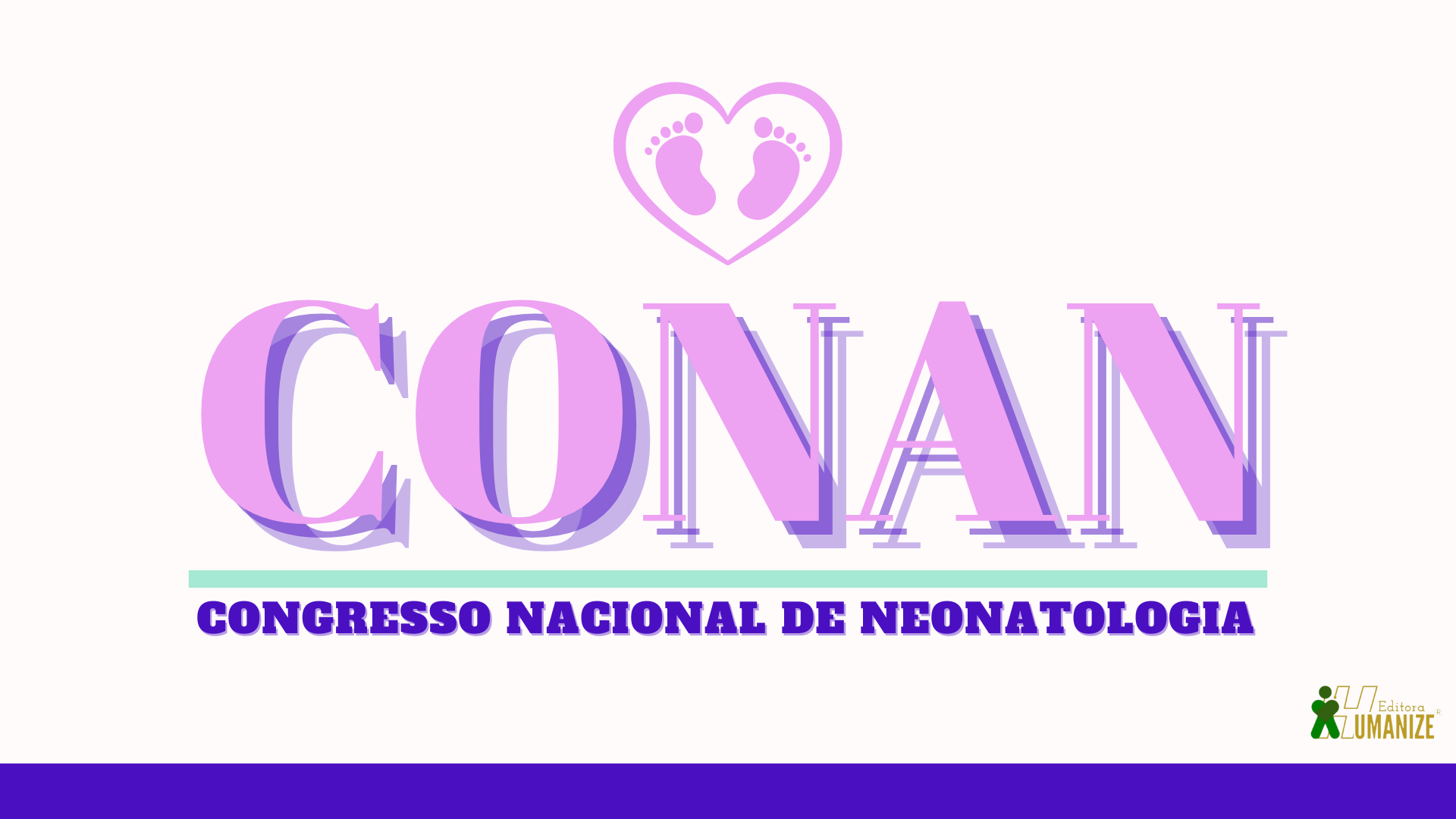